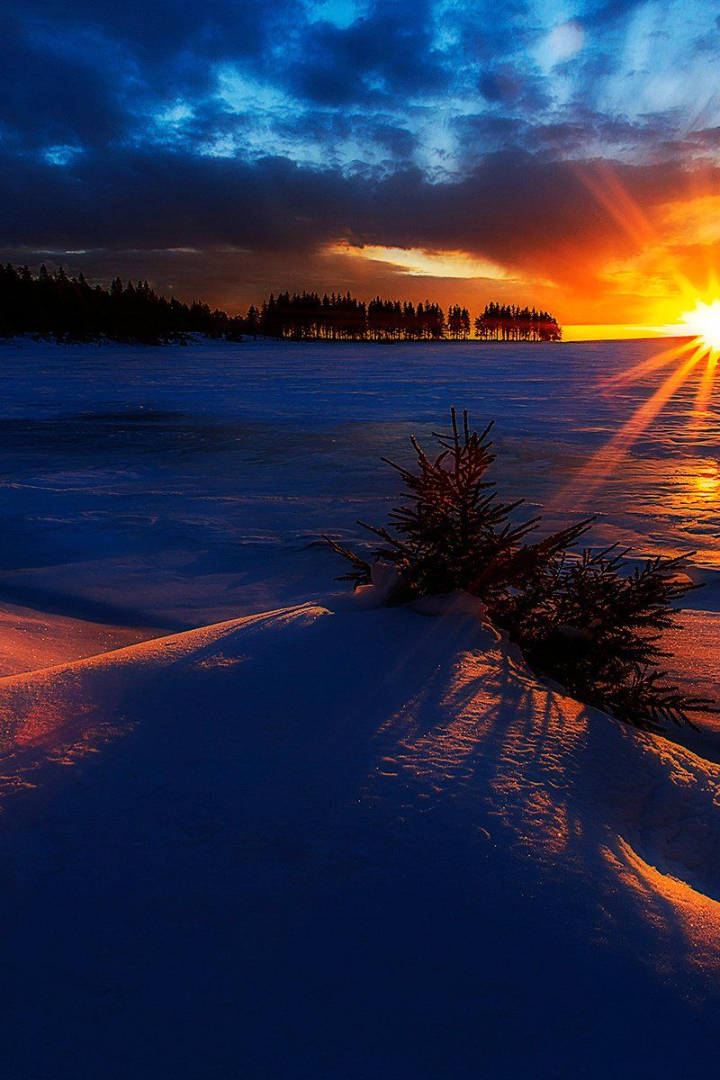 Что изучает астрономия?
newUROKI.net
Добро пожаловать на наш урок астрономии! В этой презентации мы расскажем о предмете изучения астрономии и его значении в современной науке.
Презентация для урока астрономии в 10 классе по теме: "Что изучает астрономия?"
newUROKI.net
Всё для учителя – всё бесплатно!
newUROKI.net
Предмет изучения астрономии
Космические объекты
Космическое время
Космические явления
Исследование планет, звезд, галактик и черных дыр – главный объект изучения астрономии.
Астрономия занимается изучением времени, календарей и точных дробных значений, которые используются при навигации и вычислениях.
Астрономия занимается изучением явлений, которые происходят в космосе, например, солнечные вспышки, астероиды и кометы.
newUROKI.net
Законы небесных тел
Закон Ньютона
Каждое тело продолжает находиться в состоянии покоя или движения прямолинейного равномерного, пока на него не действует внешняя сила.
1
2
3
Закон Кеплера
Закон Хаббла
Небесные тела двигаются по орбитам, описывающим эллипсы, солнце находится в одном из фокусов.
Далекие галактики удалены от Земли с высокой скоростью, которая возрастает с расстоянием.
newUROKI.net
Инструменты астронома
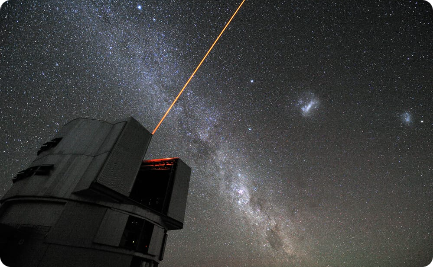 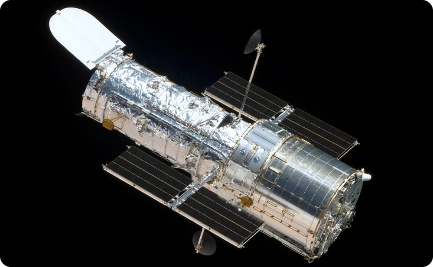 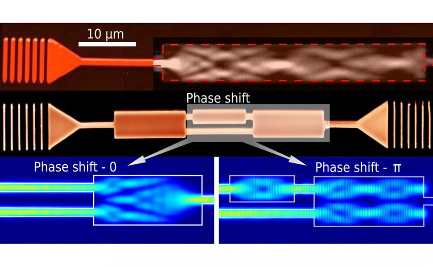 Телескоп
Спутниковые телескопы
Интерферометры
Телескопы позволяют наблюдать космические объекты и определять их характеристики, такие как вращение и состав.
Спутниковые телескопы такие как Hubble дают возможность увидеть Вселенную, какой мы ее никогда не видели ранее.
Интерферометры используют два или более телескопа, чтобы получать изображения с высоким разрешением и точностью.
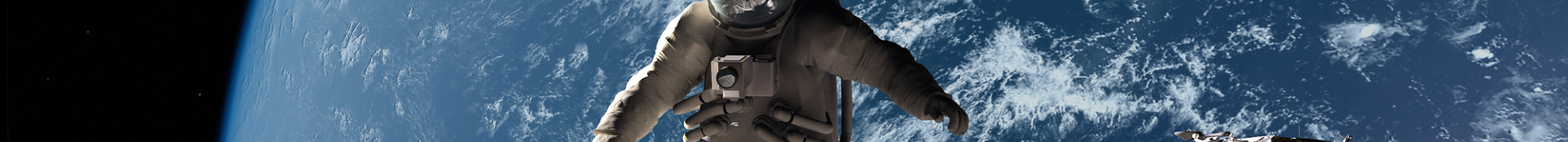 newUROKI.net
История астрономии
1
2
Аристотель
Коперник
Представил первую модель Вселенной как сферическую землю, окруженную небесными телами.
Создал гелиоцентрическую систему, объясняющую, что Солнце находится в центре и планеты вращаются вокруг него.
3
4
Галилео
Ньютон
Открыл петли на Сатурне, четыре спутника Юпитера и горы и долины на Луне, что опровергало Аристотелеву доктрину тогдашнего времени.
Сформулировал закон всемирного тяготения и опубликовал "Математические принципы натуральной философии", где описанные законы движения оставались принципиально новыми до 20 века.
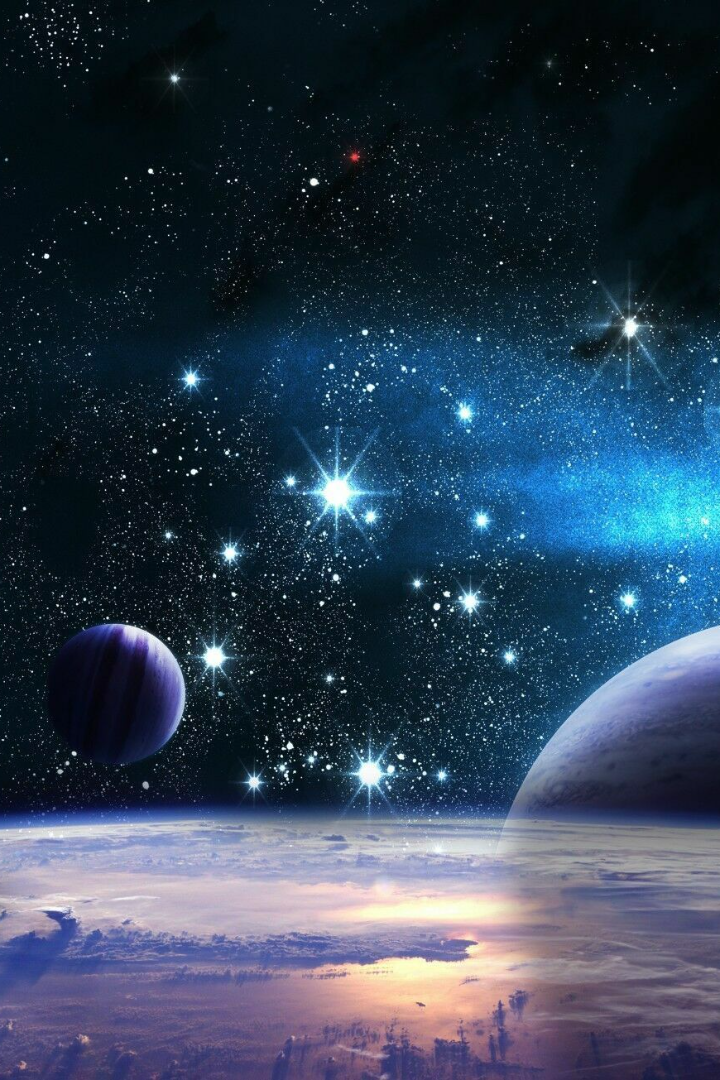 newUROKI.net
Применение астрономических знаний
Космическая навигация
Расчет удаленности
Поиск жизни
Изучение космических объектов позволяет выявлять признаки наличия жизни на других планетах и оценивать возможности жизни в разных условиях.
Астрономия позволяет разработать точные карты и календари для навигации в космосе.
Астрономия помогает расчету расстояния до других планет и звезд и измерению важных физических характеристик, например, массы и состава.
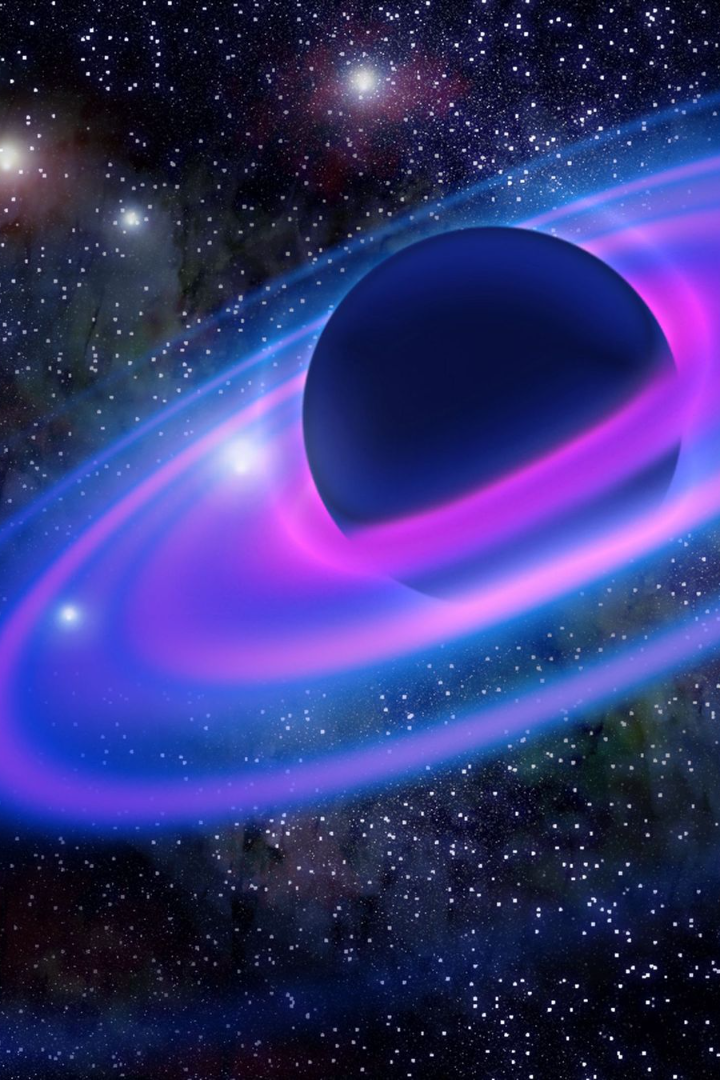 newUROKI.net
Заключение и перспективы
Важность астрономии
Карьерные пути
Астрономия имеет огромное значение для нашего понимания мира, окружающего нас, и может помочь в поисках ответов на большие вопросы.
Если вас интересует астрономия, то вы можете стать научным исследователем, инженером, программистом и даже астронавтом.
Перспективы
С появлением новых технологий в астрономии открываются еще больше возможностей для исследования нашей невероятной Вселенной.